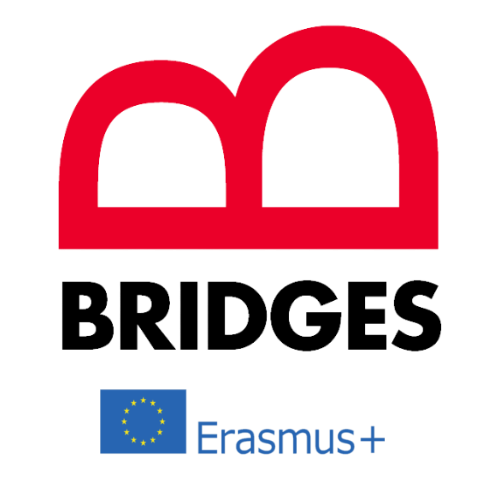 Dr. Manuel León-Urrutia
University of Southampton
Interactive Learning
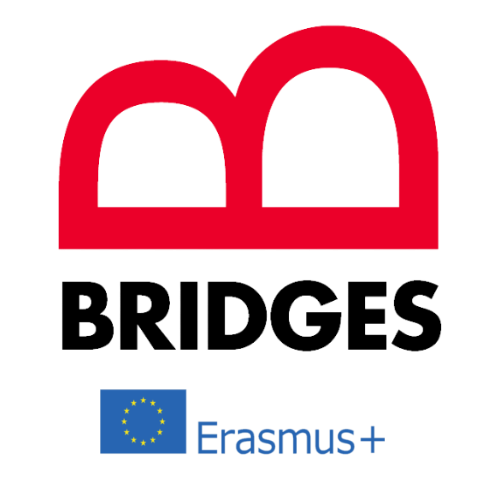 Overview
Concepts, rationale and theories
Interactive learning in the classroom
Interactive learning in distance education
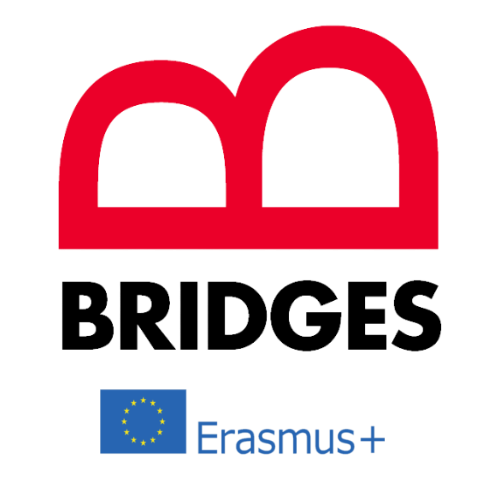 Concepts, rationale and theories
What is interactive Learning?
IL opportunities and challenges
Theories behind interactive learning
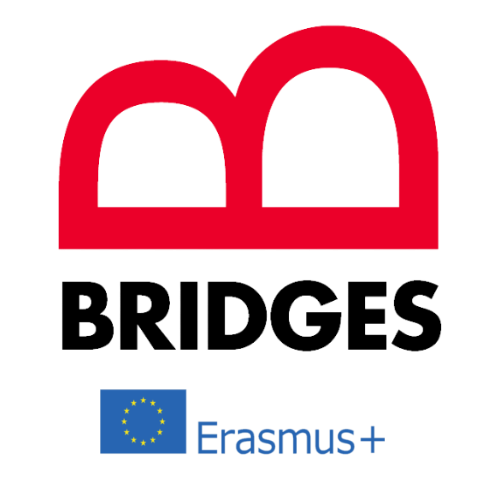 What is interactive learning?
A method that keeps students actively engaged.
A technique with which students interact with the instructor, other students, interactive technologies, or all things together.
An alternative to the “sage on the stage” model, i.e. the lecturer talks, the students listen.
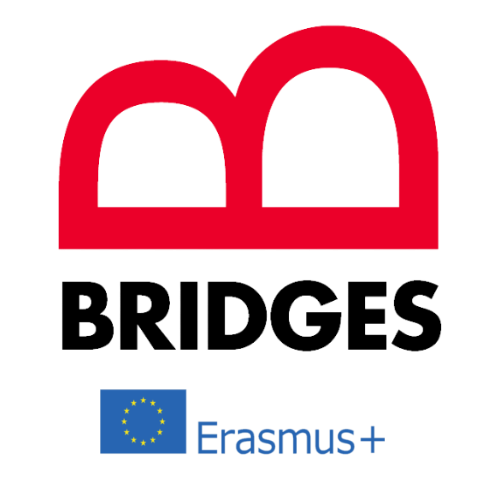 IL opportunities and challenges
IL opportunities
IL challenges
Harnessing opportunities and addressing challenges
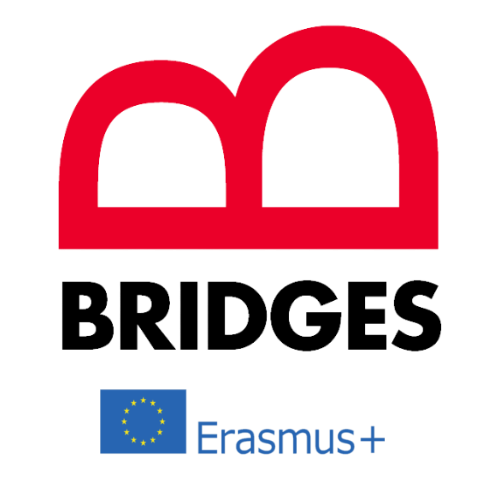 Interactive learning opportunities
Learning takes place when combining learning actions (Lectures on their own may not be enough!
Students benefit from social interaction, both at wellbeing and competence levels
It enhances students’ critical thinking
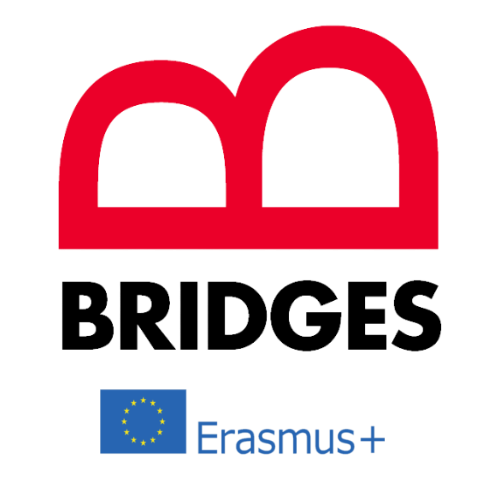 Interactive learning theories
Behaviourism and cognitivism
Constructivism
Connectivism
Dr. Nic Fair’s learning theories summary
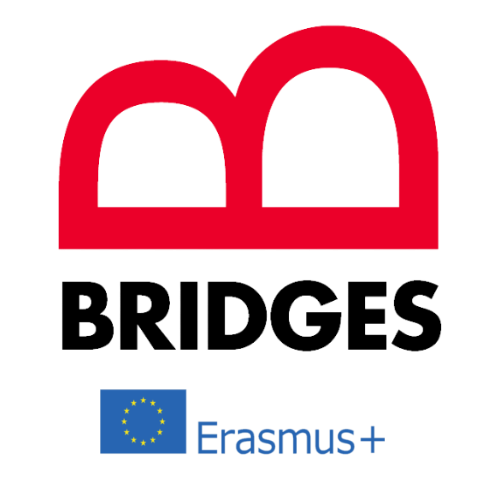 Cognitivism and Behaviourism
Knowledge is built inside our brain
Interactive activities are designed to stimulate internal mental processes that lead to learning
Examples: completing quizzes, mix and match, blank filling, sorting
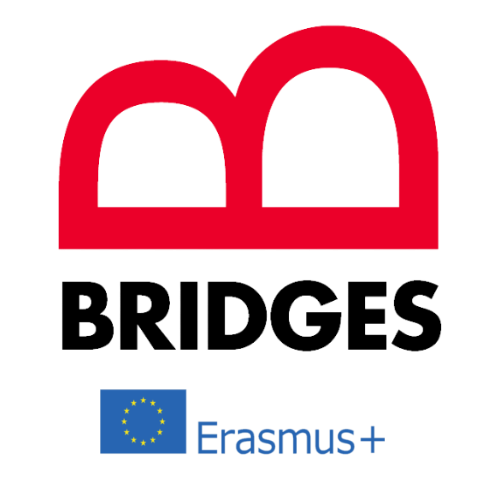 Constructivism
Learning is built when interacting with others
Interactive activities are designed to stimulate conversation and collaboration
Examples: discussion forums, group assignments, peer assessment
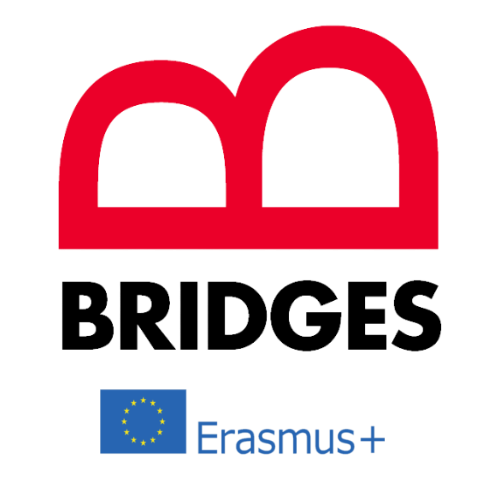 Connectivism
Learning is built when making connections in a network of people, content, and 
Interactive activities are designed to stimulate networked learning
Example: producing digital artifacts, sharing in social media
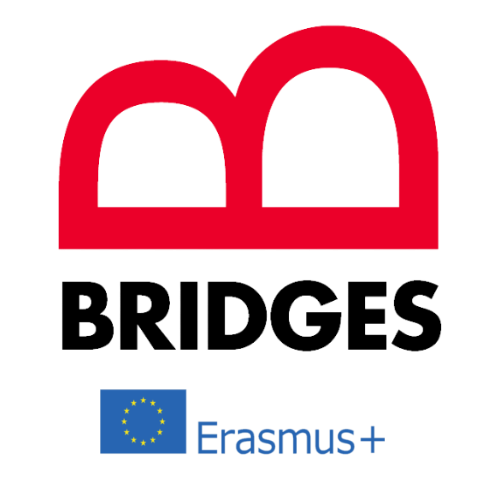 IL in the classroom: Strategies (I)
Connect students with one another early in the module (ice breakers in chats, forums, etc)
Design group-based collaborative activities, including assessments.
Manage the student group formation
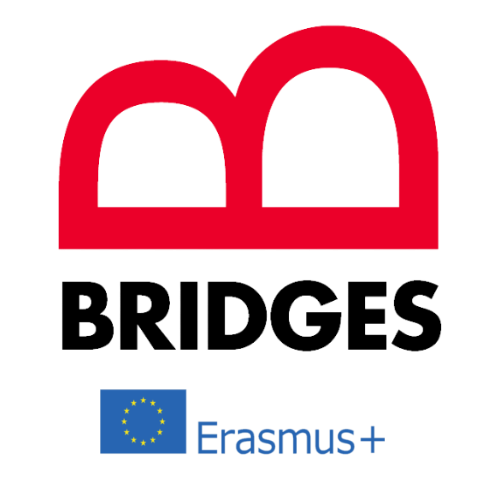 IL in the classroom: Strategies (II)
Include activities using student response systems, where possible (do not overuse!)
Set tasks that require online interaction, both in class and outside.
Make sure the in-class technology enhanced activities are accessible, and optional.
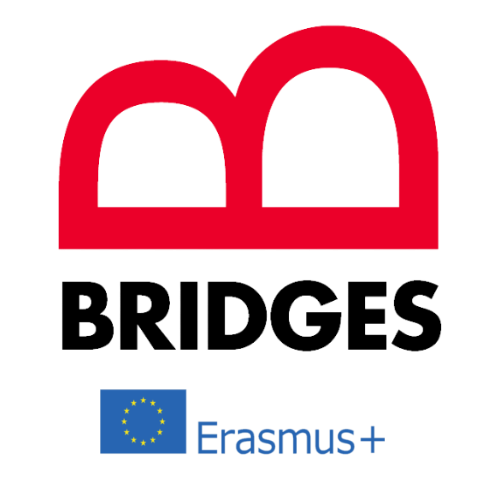 IL in distance learning: Strategies
Release content gradually, in small doses
Minimise synchronous activities, maximise asynchronous
 Facilitate collaborative and group activities, including response assignments
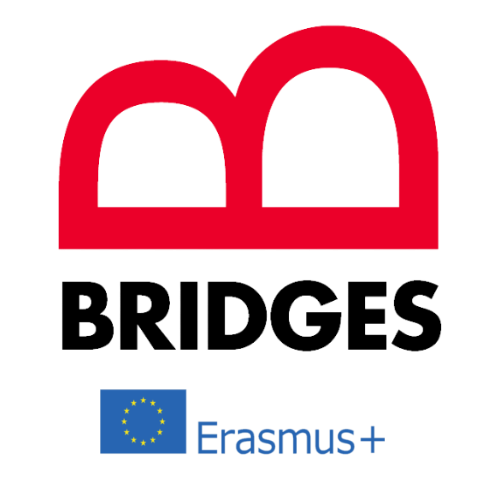 Main takeaways
3 types of interaction: teacher, content, peers
Awareness of learning theories can help plan lessons and activities
Adapt interactive activities to mode of delivery (online vs face-to-face)